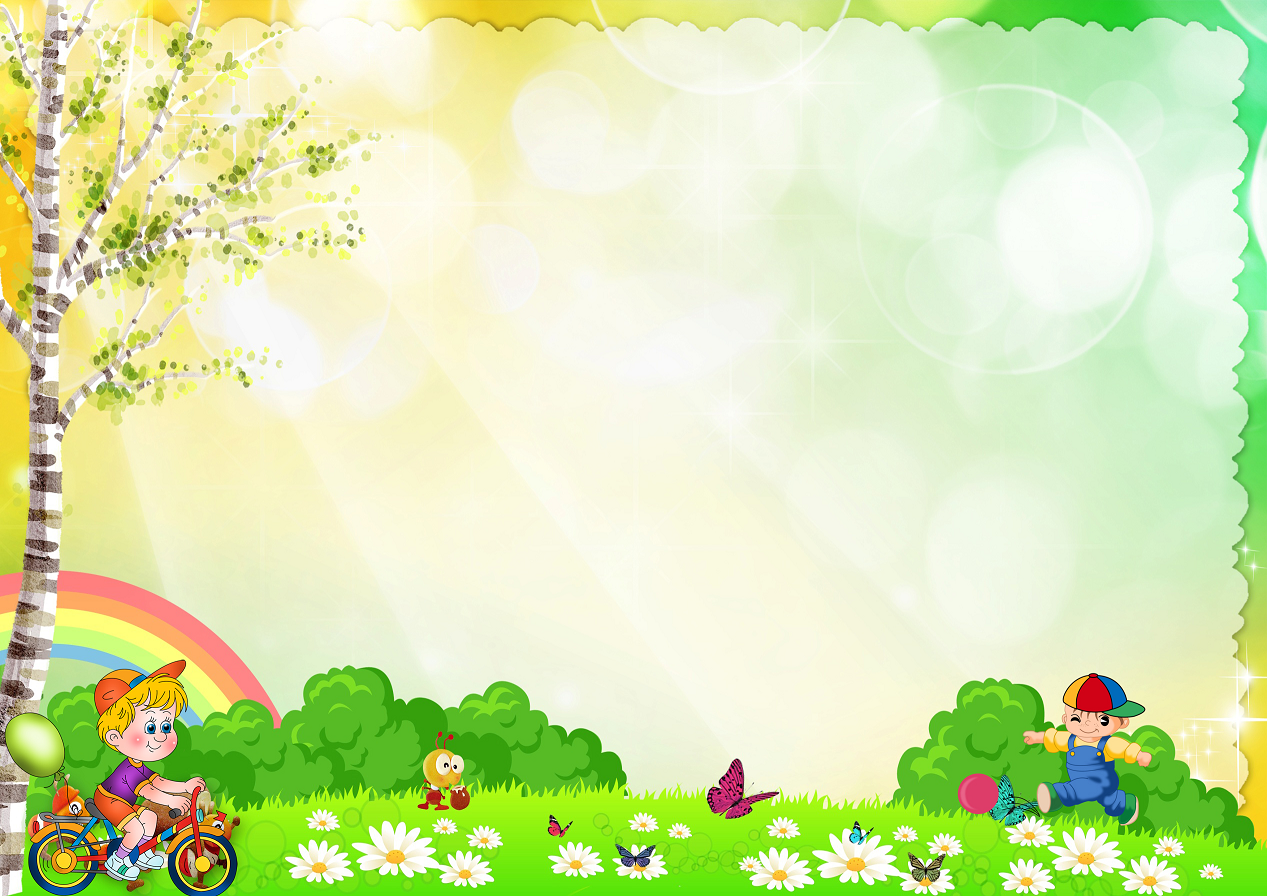 МУНИЦИПАЛЬНОЕ АВТОНОМНОЕ ДОШКОЛЬНОЕ ОБРАЗОВАТЕЛЬНОЕ УЧРЕЖДЕНИЕ ГОРОДА КОСТРОМЫ «ДЕТСКИЙ САД № 76»
ЗДОРОВЬЕСБЕРЕГАЮЩИЕ ТЕХНОЛОГИИ КАК ЭФФЕКТИВНОЕ СРЕДСТВО КОРРЕКЦИИ РЕЧЕВЫХ НАРУШЕНИЙ ДЕТЕЙ СТАРШЕГО ДОШКОЛЬНОГО ВОЗРАСТА
УЧИТЕЛЬ – ЛОГОПЕД 
КАРАБАНОВА ГАЛИНА АЛЕКСЕЕВНА
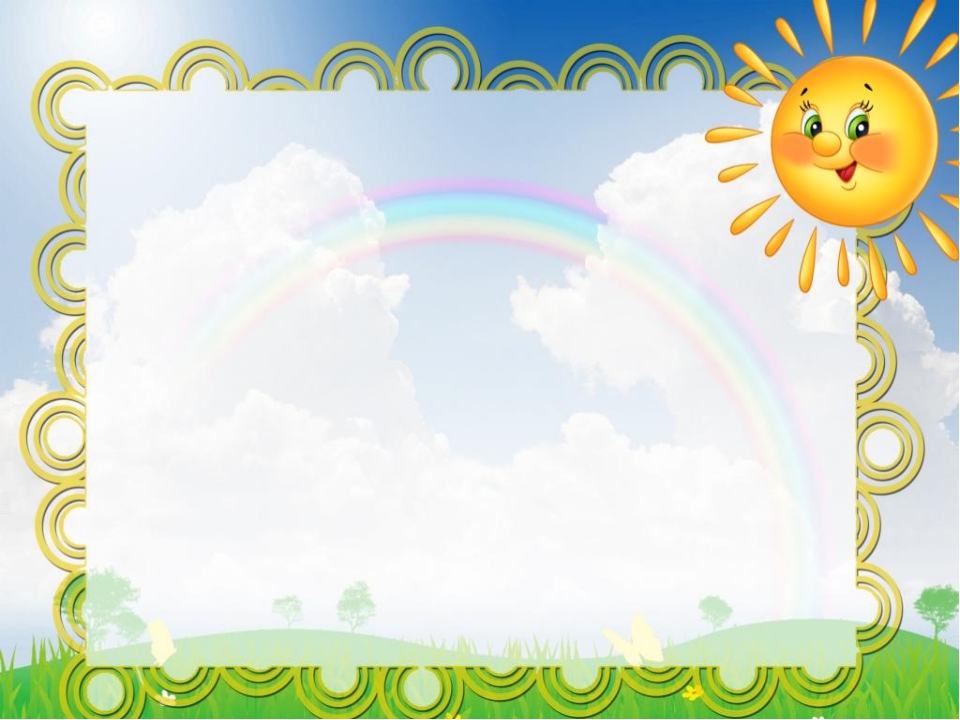 Если мы будем учить сегодня так, как учили вчера,  мы украдём 
у наших детей завтра

Джон Дьюи
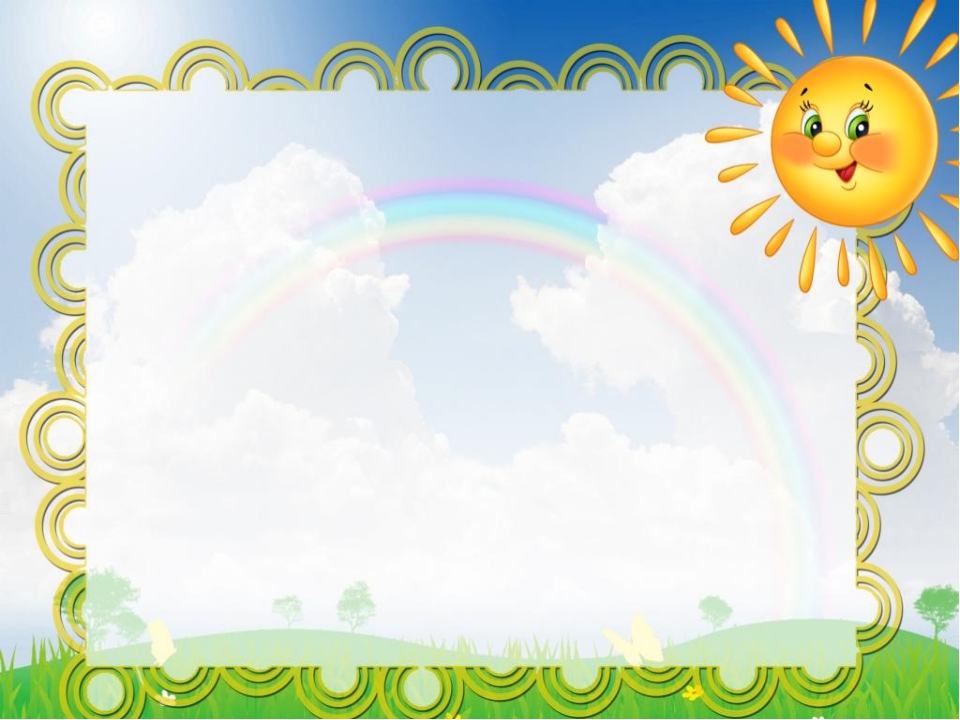 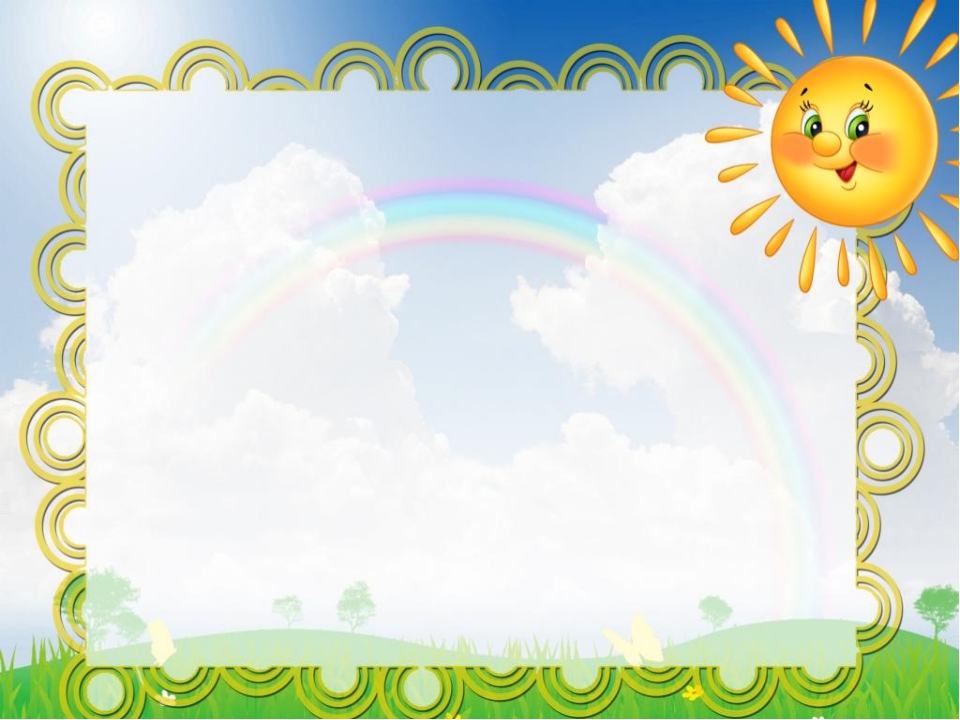 ЦЕЛЬ: 
     повышение качества коррекционной работы с воспитанниками посредством использования здоровьесберегающих технологий.
ЗАДАЧИ
проанализировать научно-методическую литературу по проблеме здоровьесбережения.
использовать здоровьесберегающие технологии для оптимизации процесса коррекции речевых нарушений.
нормализовать моторику органов артикуляции и улучшить качества артикуляционных движений с помощью дифференцированного массажа.
стимулировать речевые зоны коры головного посредством самомассажа.
совершенствовать общую и тонкую моторику. 
создать благоприятный эмоциональный фон в коррекционно-образовательном процессе.
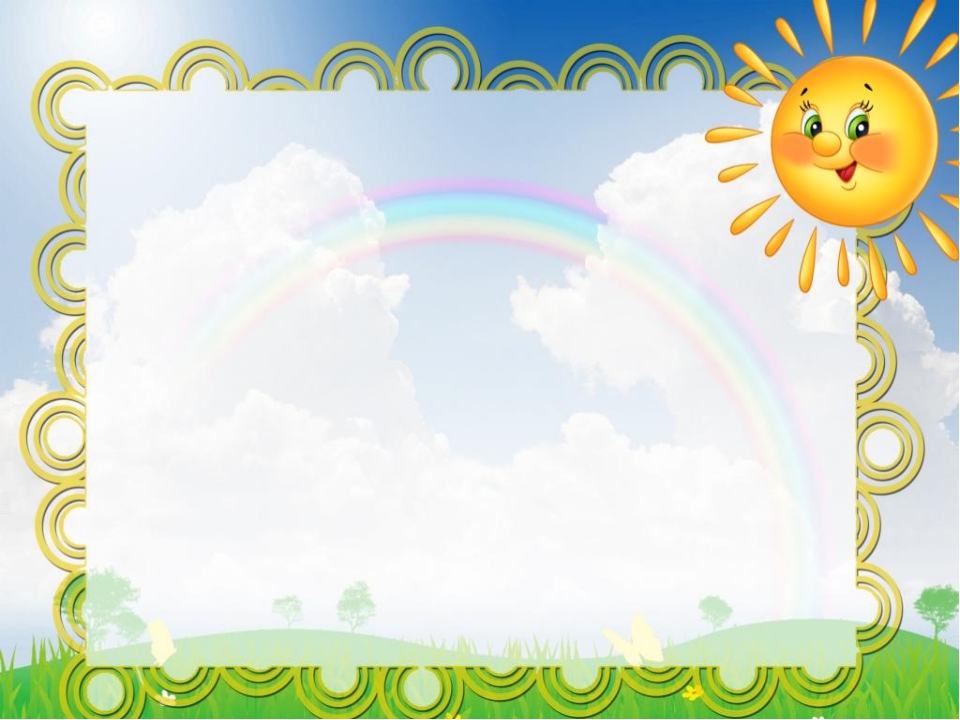 Практическую и научную основу здоровьесбережения заложили выдающиеся русские физиологи:







И.А.Аршавский
 
                               И.П.Павлов

                                                            А.А.Ухтомский
                                                                                                         
                                                                                       И.М.Сеченов
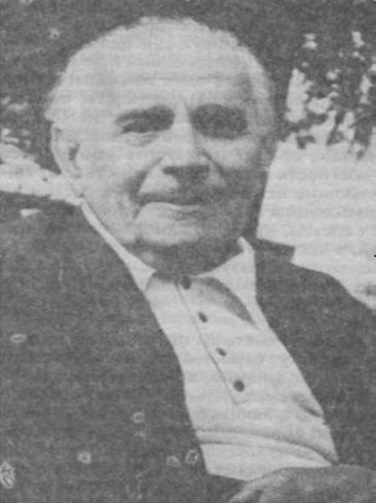 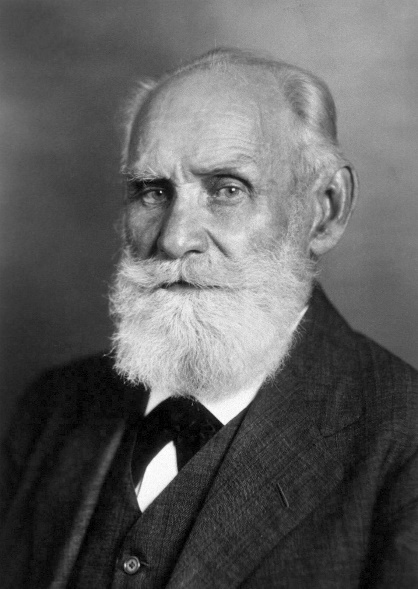 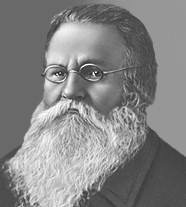 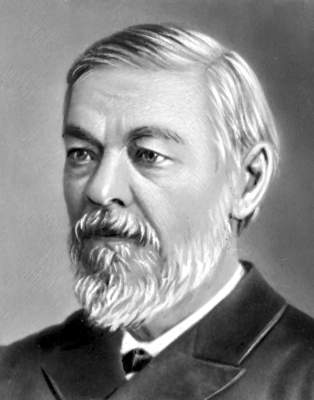 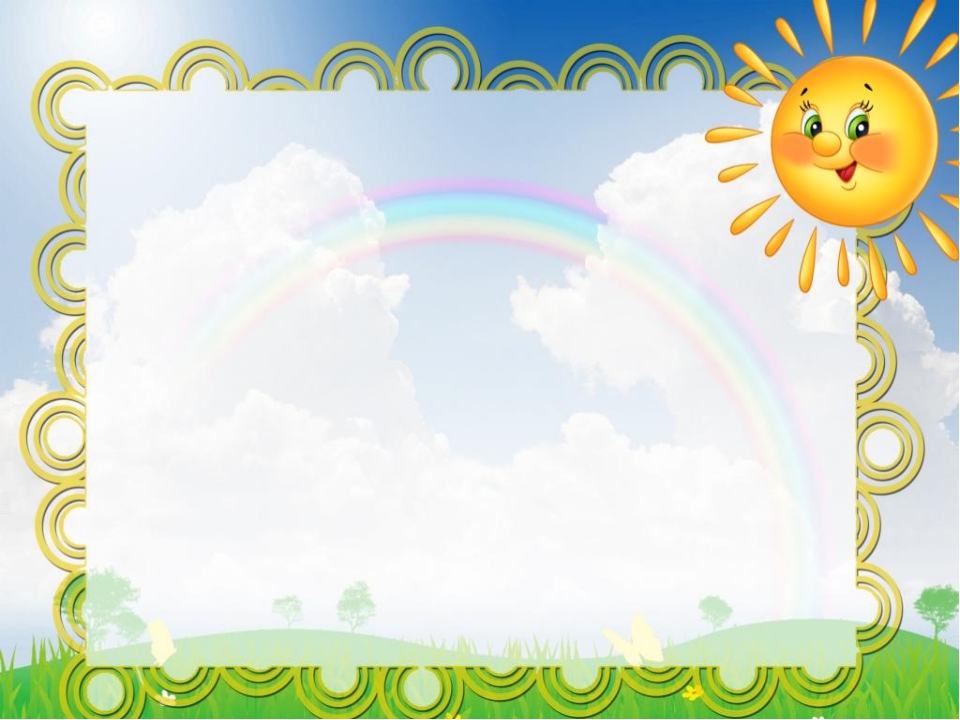 Технологии сохранения и стимулирования здоровья
дыхательная гимнастика
артикуляционная гимнастика
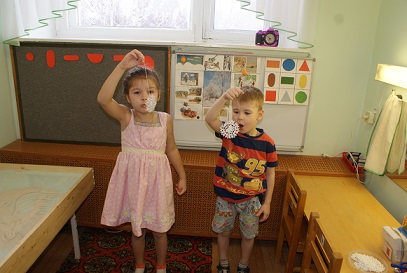 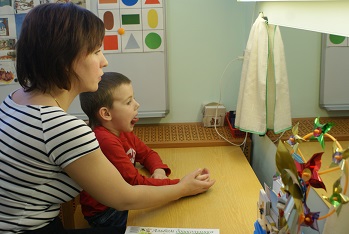 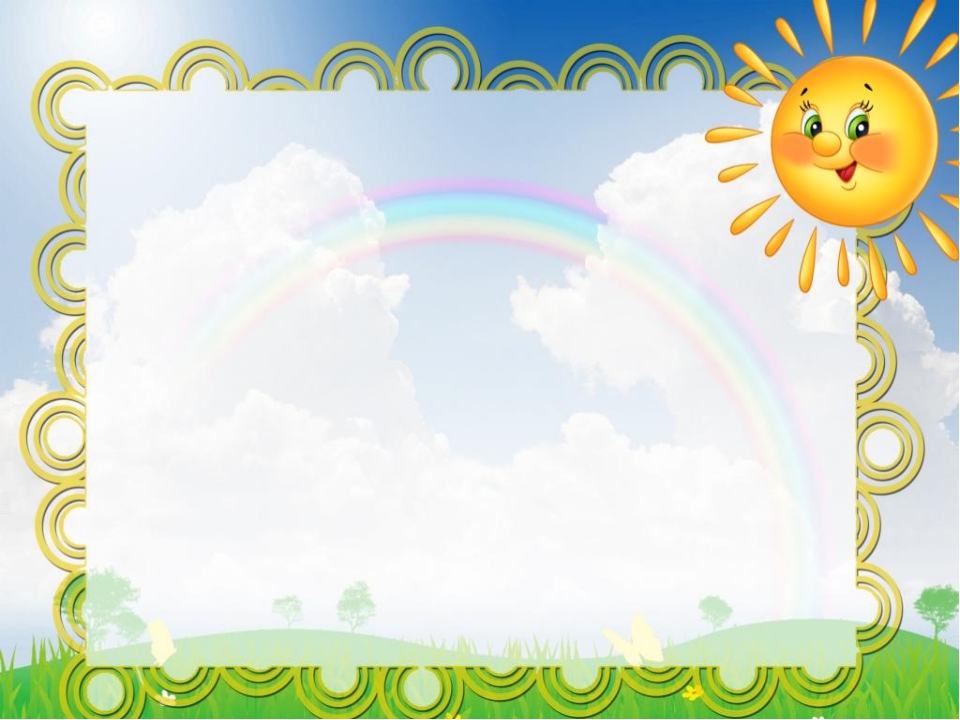 биоэнергопластика
пальчиковые игры и упражнения
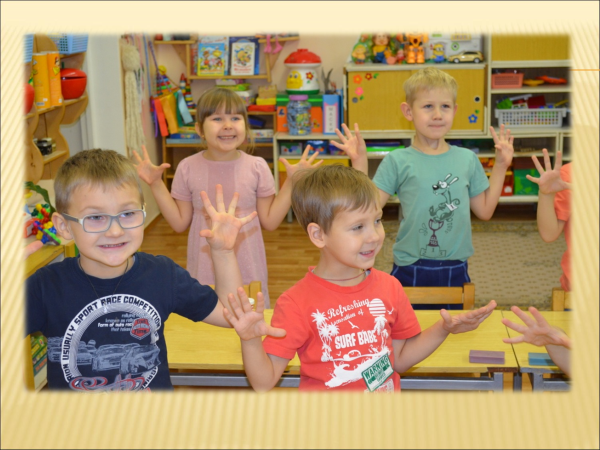 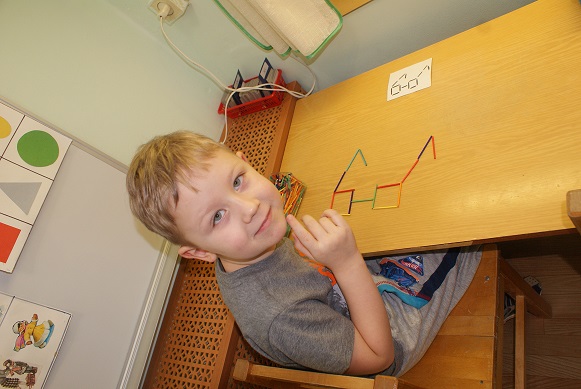 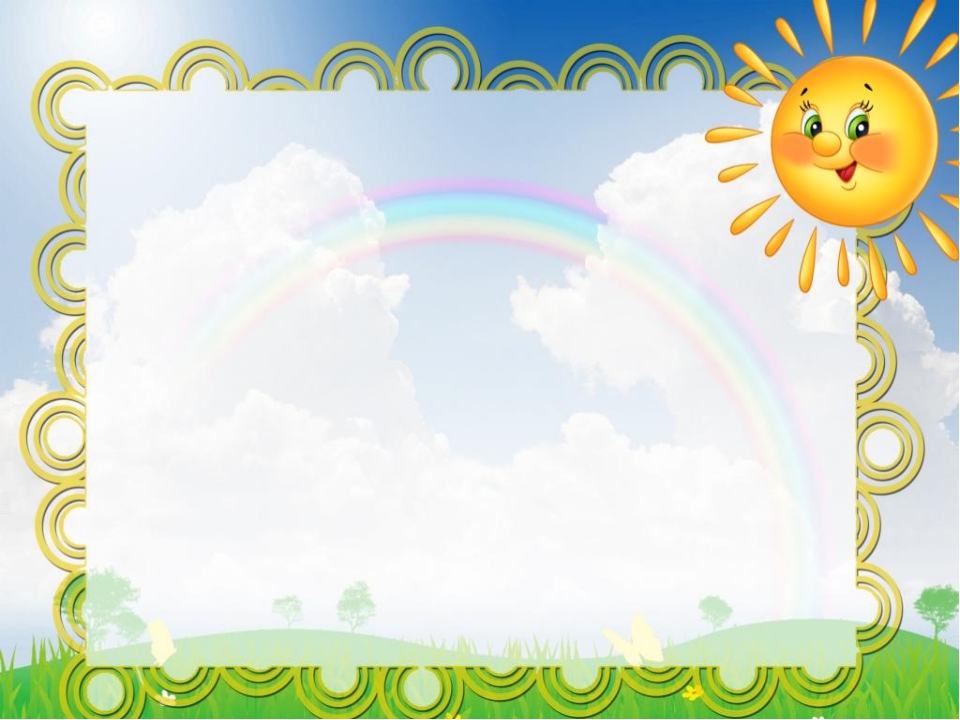 Коррекционные технологии
Арт-терапия (рисование песком)
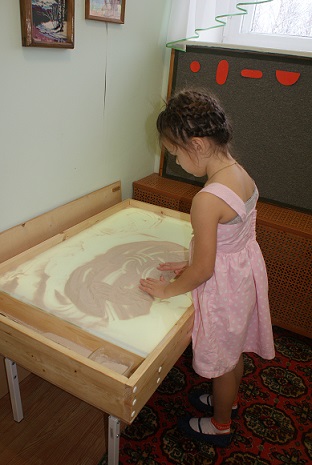 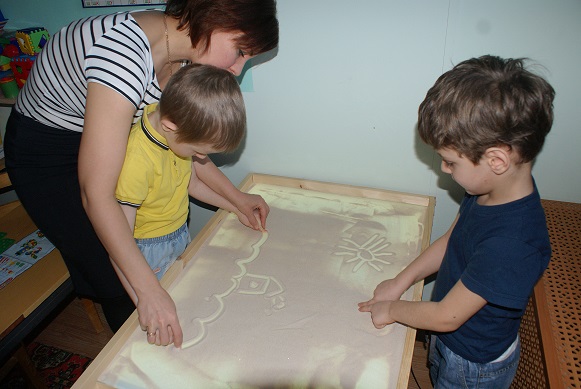 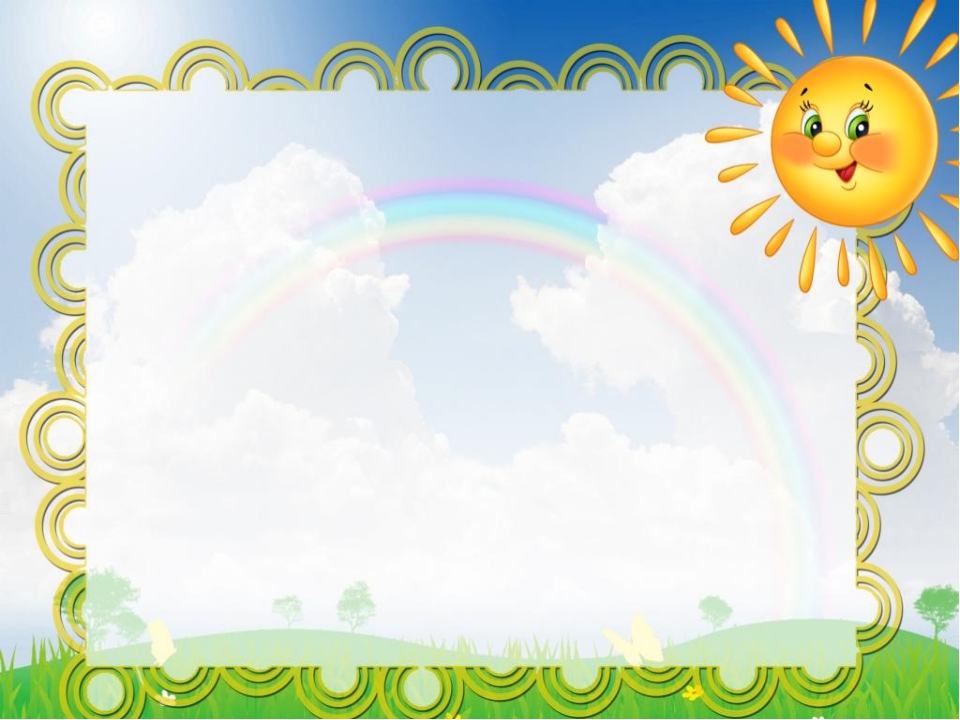 Логопедический массаж
Это нетрадиционный и эффективный метод коррекции звукопроизношения. Способствует нормализации произносительной стороны речи, улучшает состояние голоса, речевого дыхания, нормализует эмоциональное состояние ребёнка.
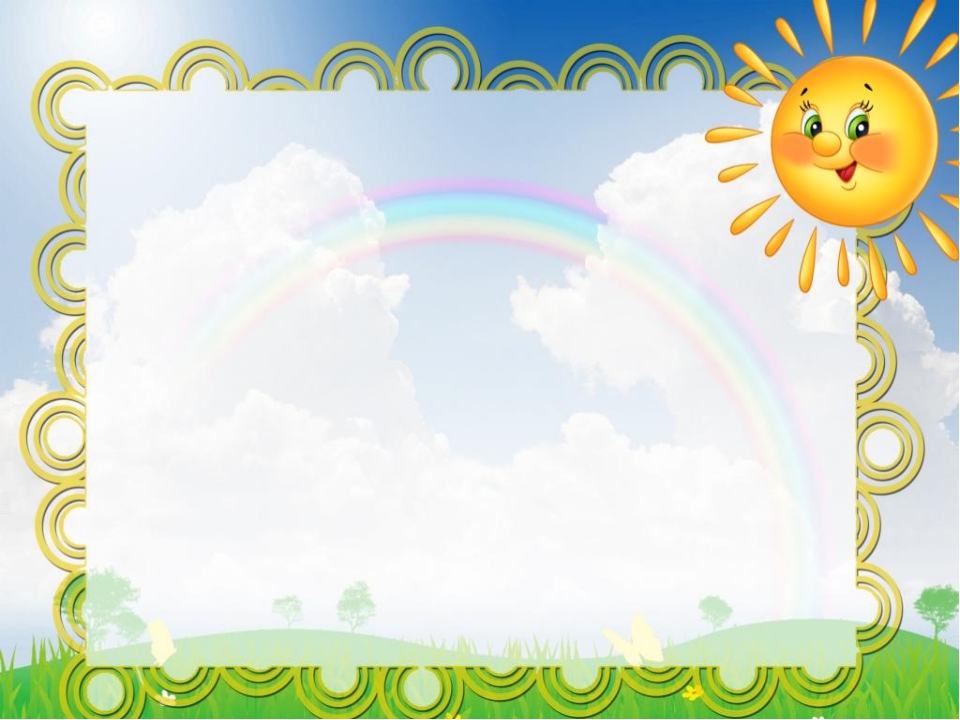 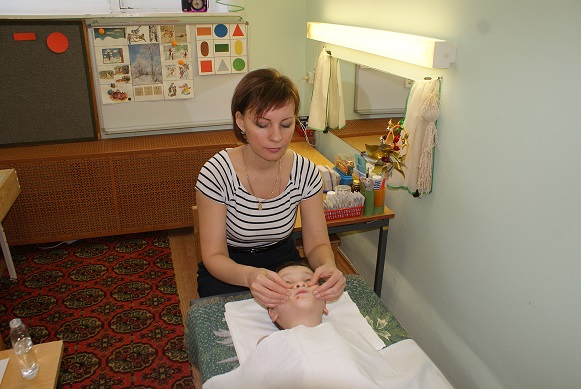 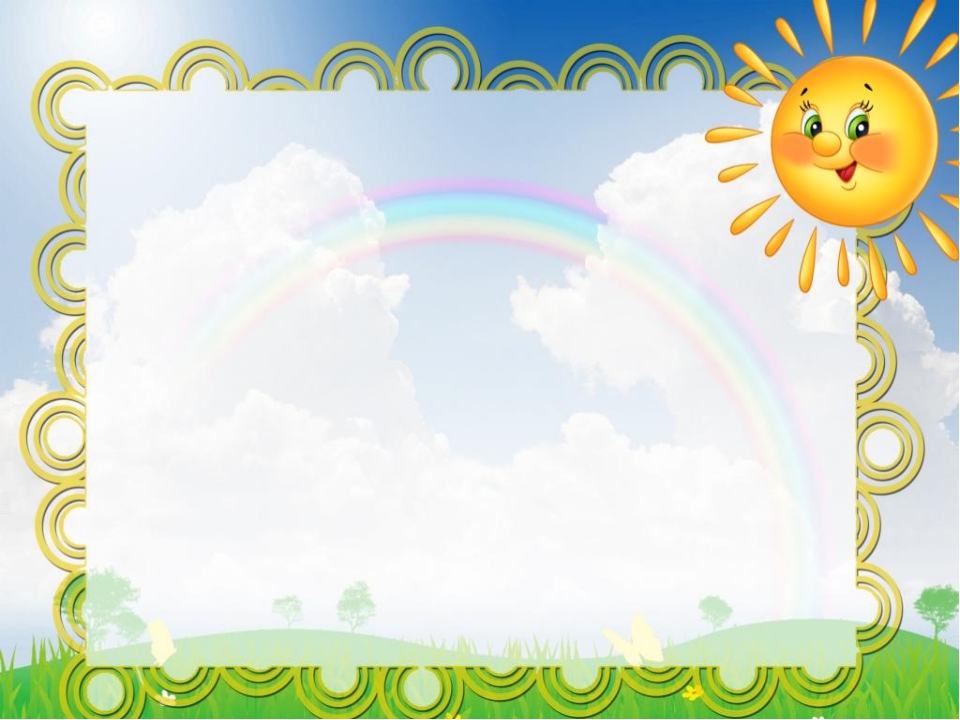 Самомассаж
Это массаж выполняемый самим ребёнком.
    Виды самомассажа:
самомассаж кистей и пальцев рук.
самомассаж лица и языка.
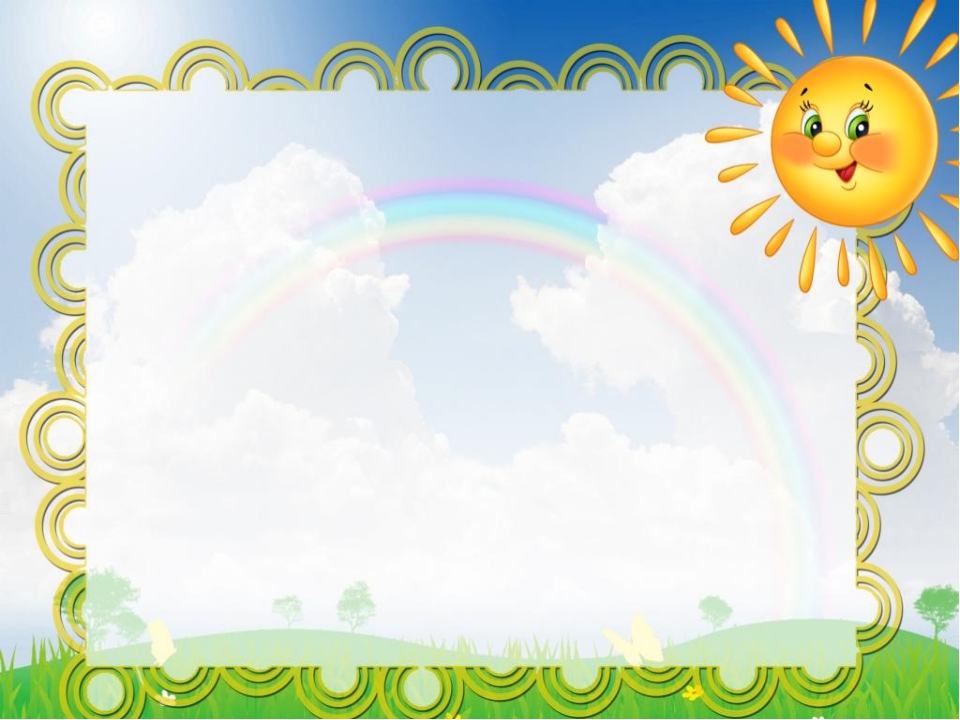 Валик - массажёр
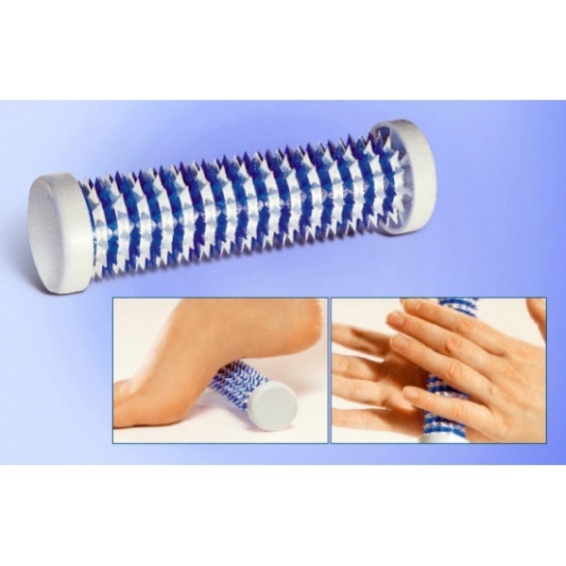 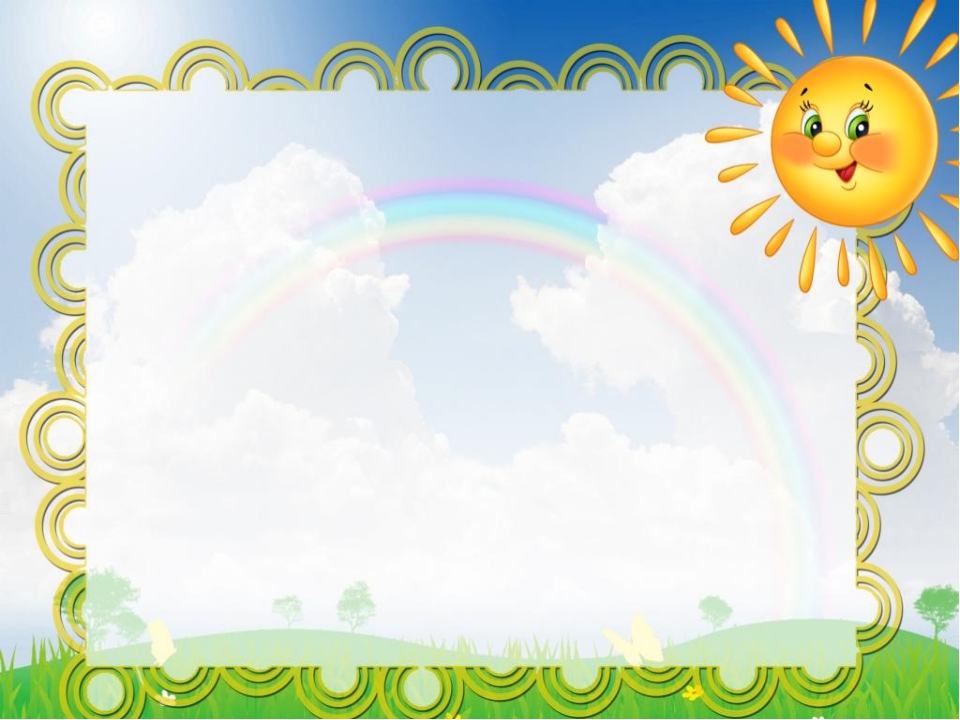 Массаж ложками
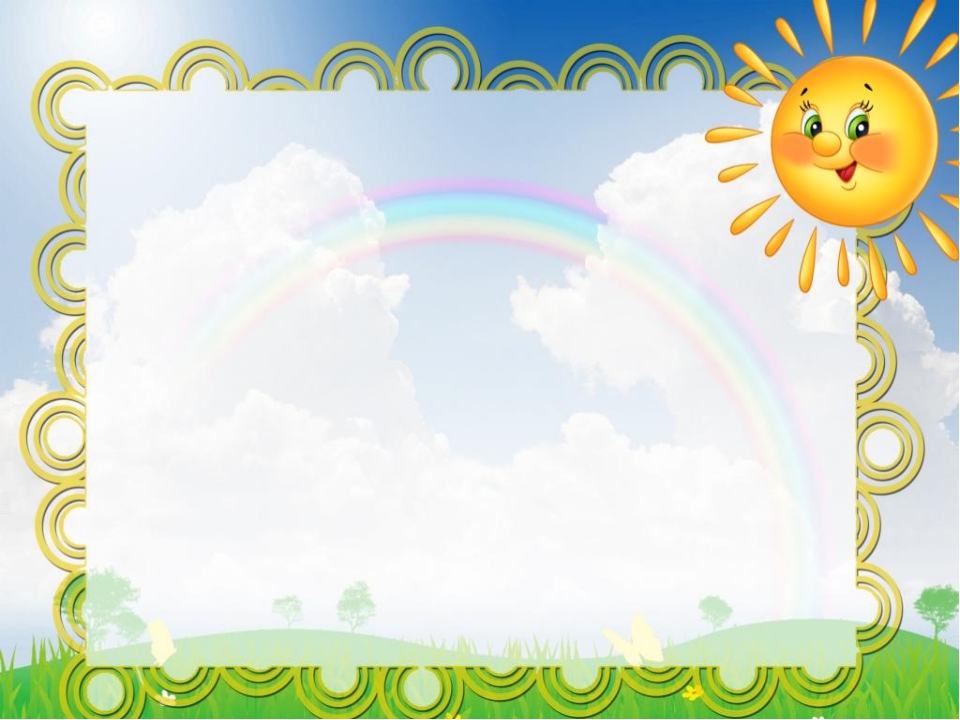 Эспандер
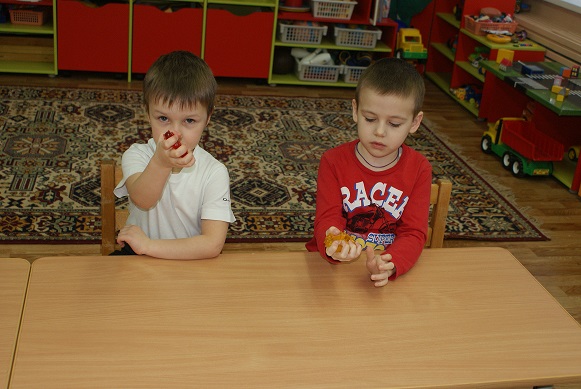 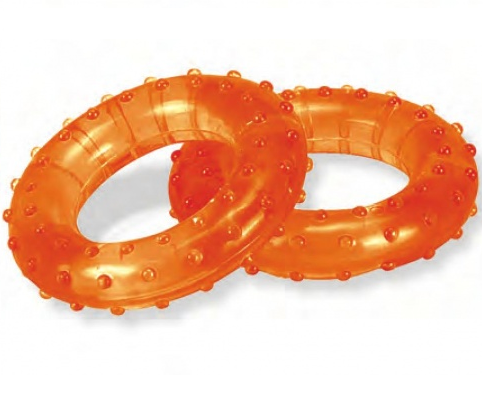 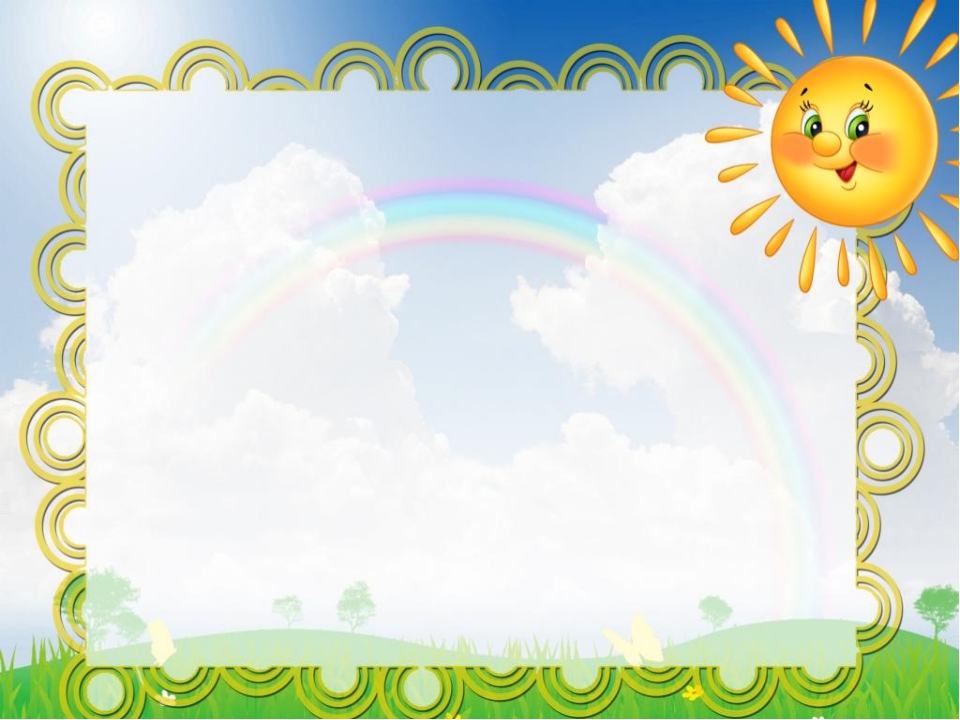 Су - джок
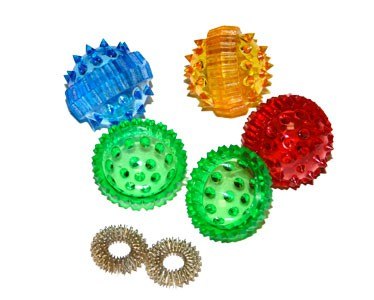 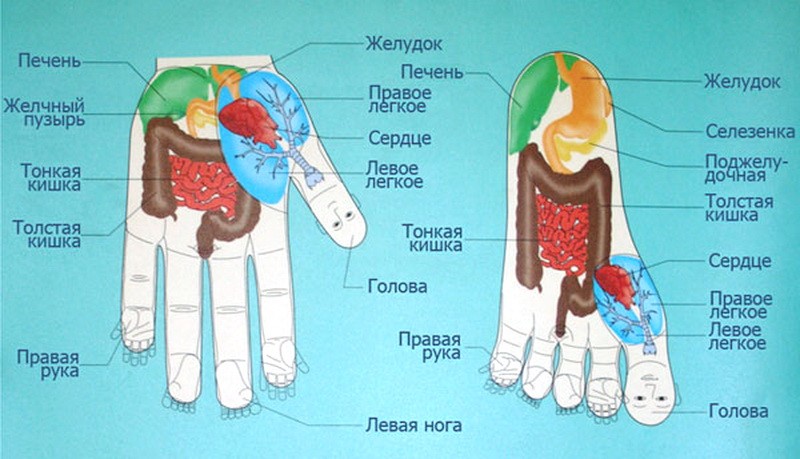 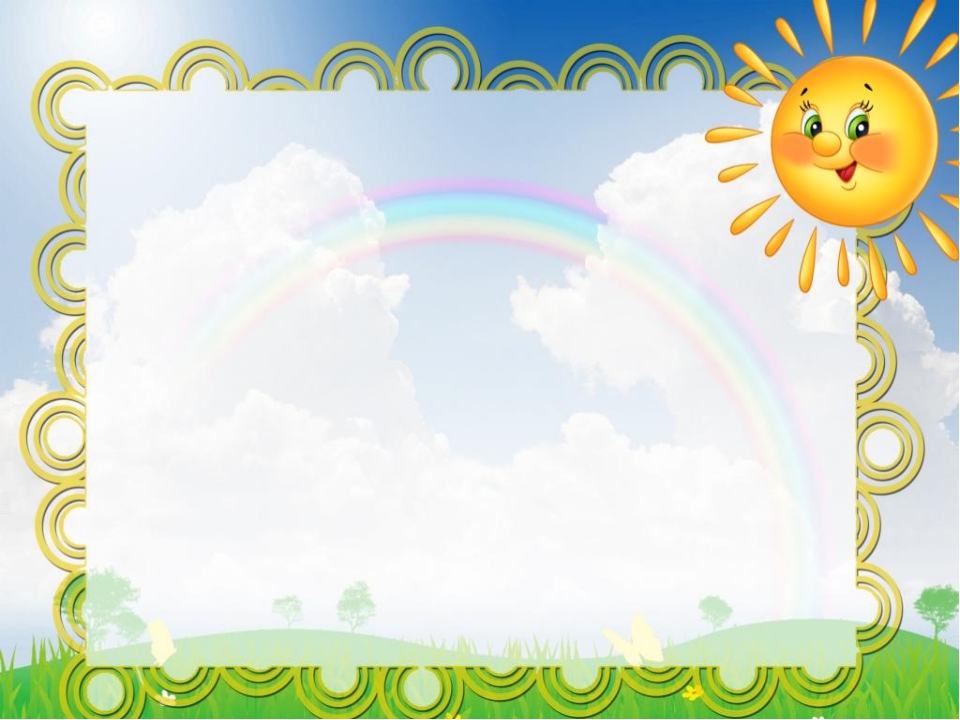 Взаимодействие с педагогами
БУРАТИНО 

коррекционно-развивающая программа для детей старшего дошкольного возраста
Авторы:  Г.А. Карабанова ( учитель-логопед)
                  М.В. Пискарёва ( педагог-психолог)
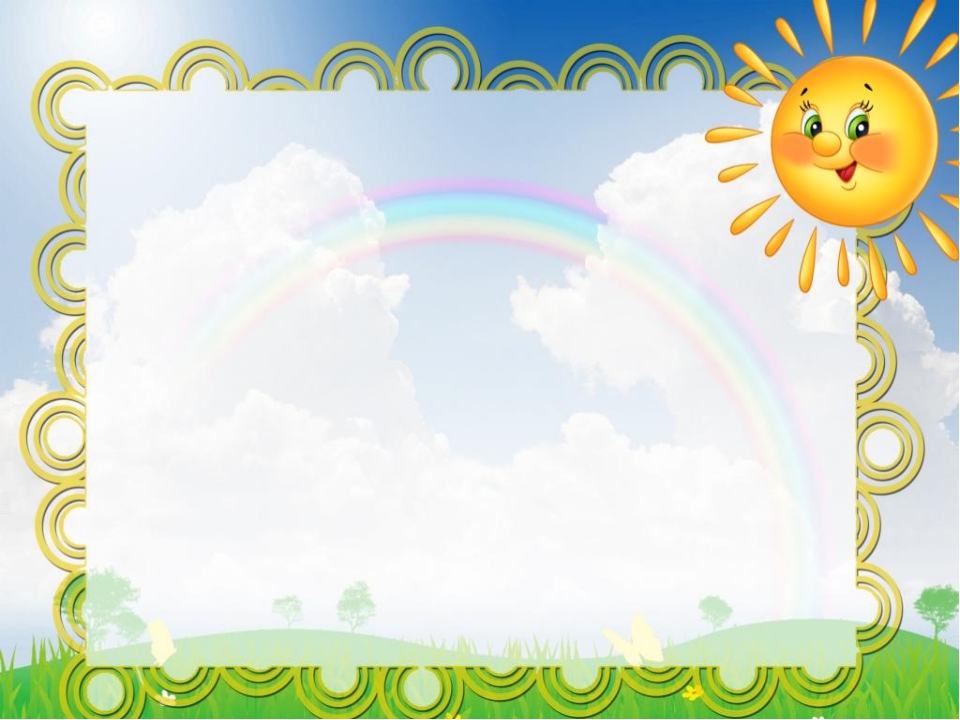 Взаимодействие с родителями
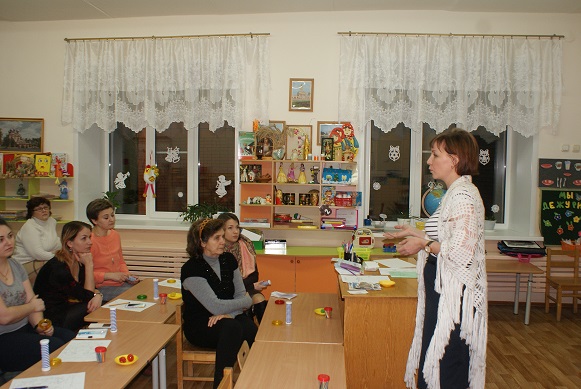 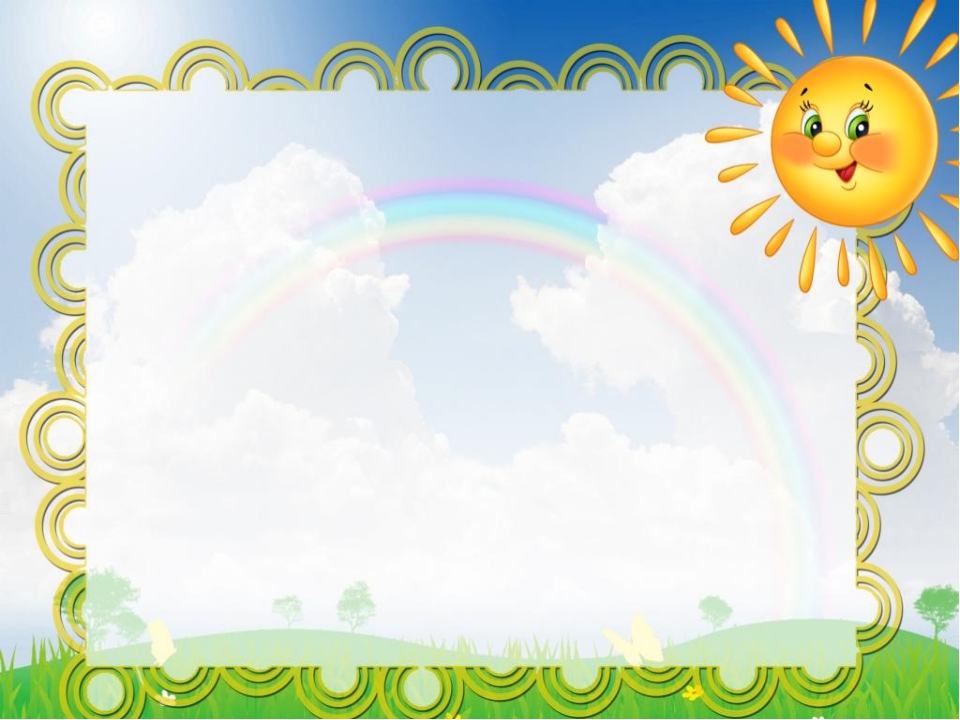 ОО «РЕЧЕВОЕ РАЗВИТИЕ»
Показатели развития речи воспитанников группы компенсирующей направленности
      Адаптированный вариант методики Г.В.Чиркиной и О.Б.Иншаковой
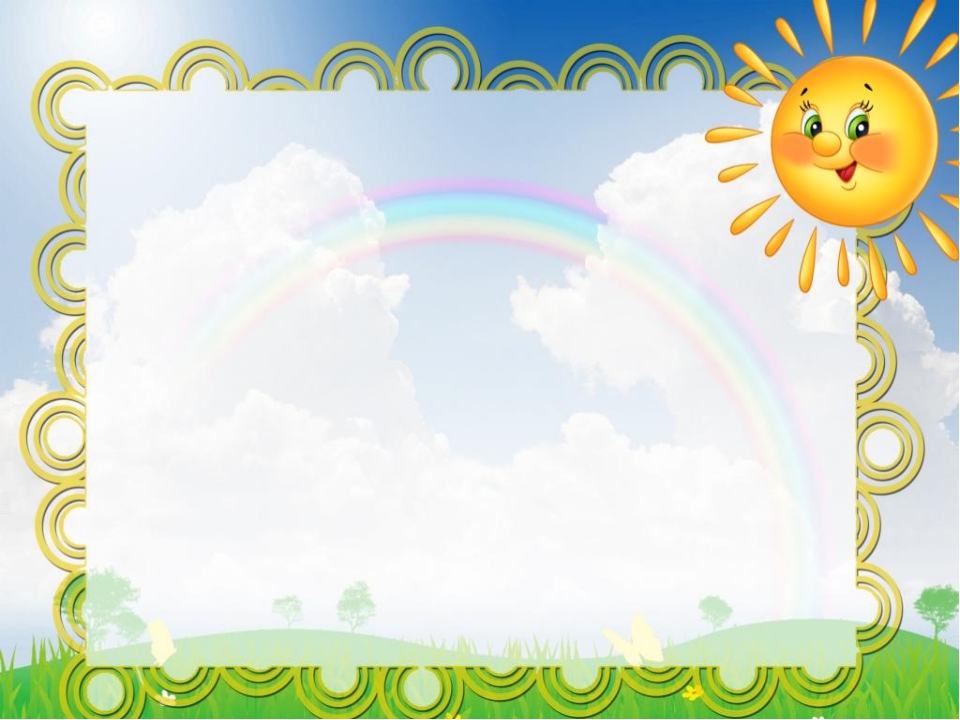 Спасибо за внимание!